CATALOG:
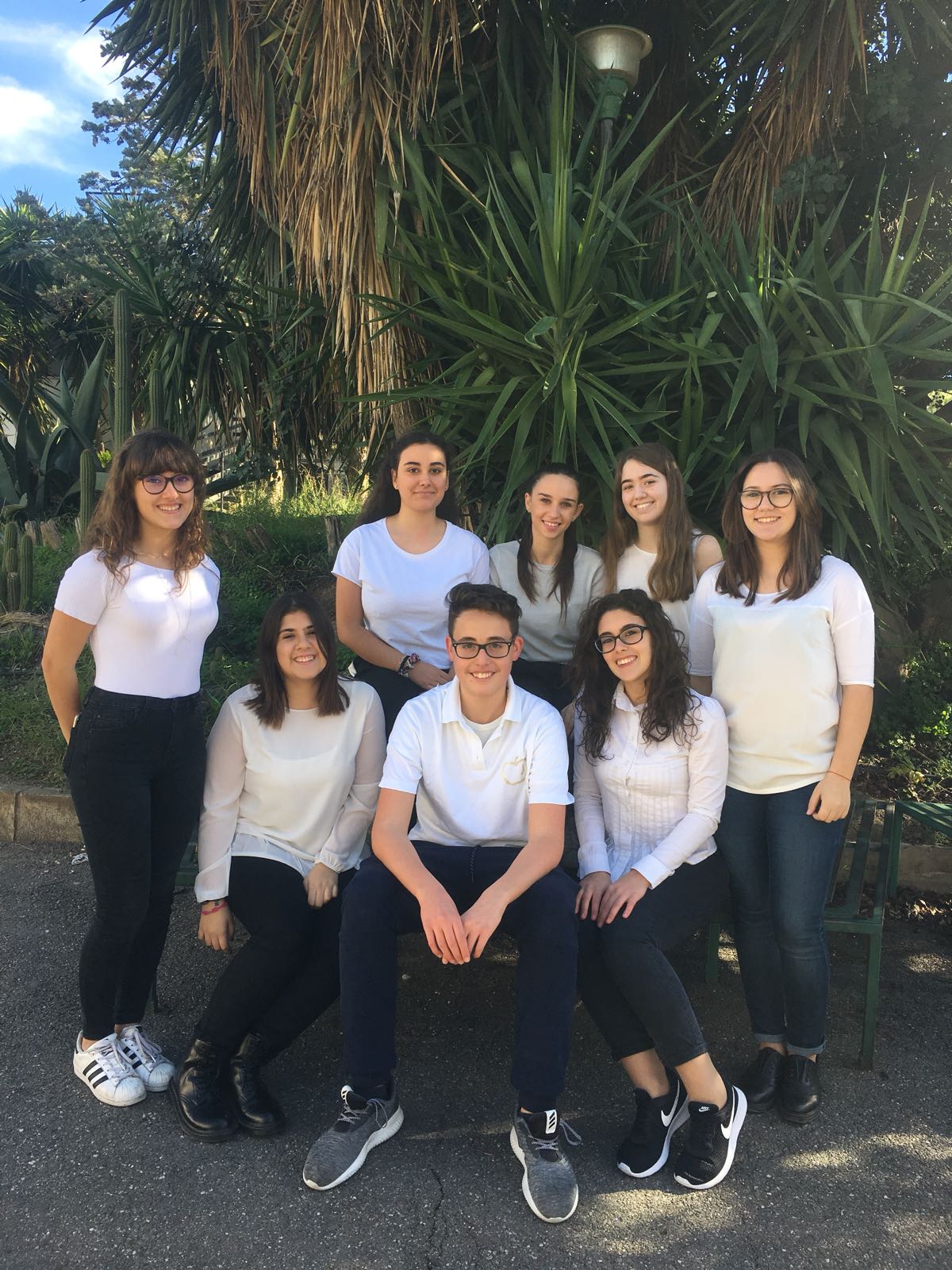 Crafts and food
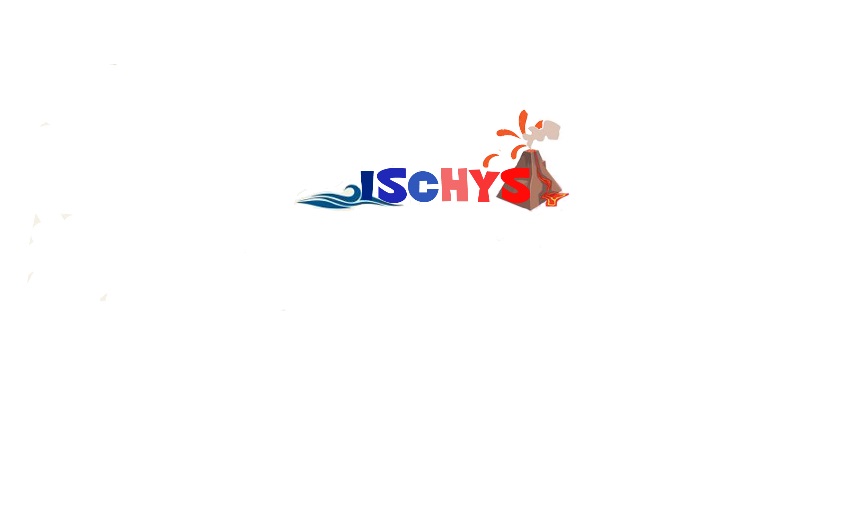 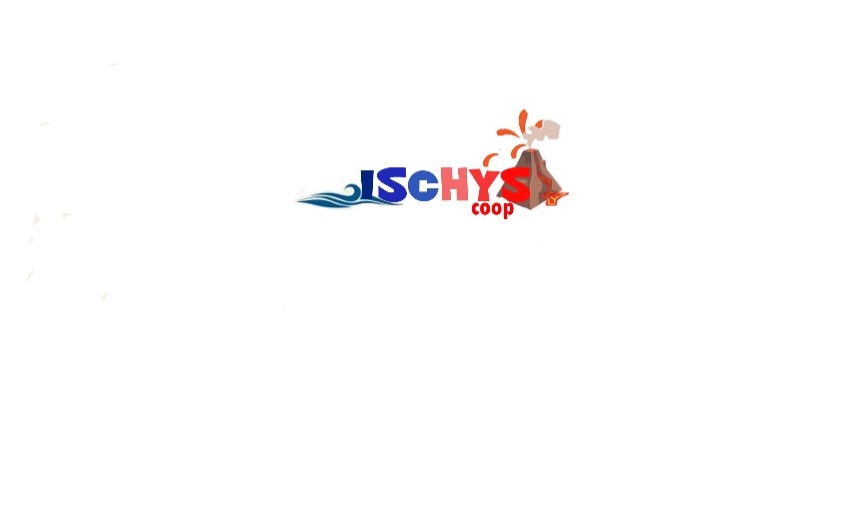 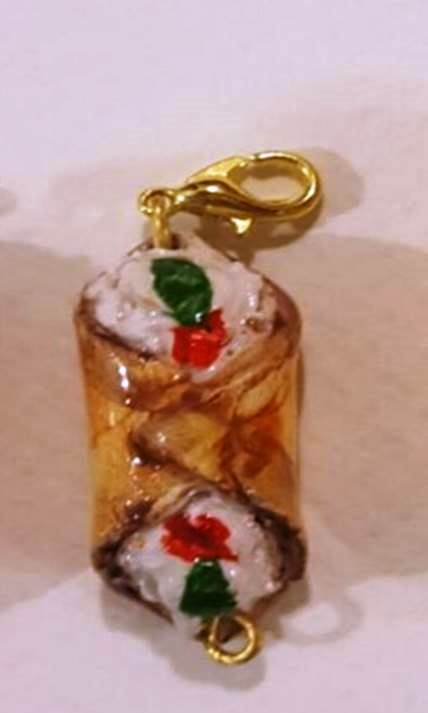 Desciption: pendants in ceramics.
Price: 4,49€
Weight: 5g approximately
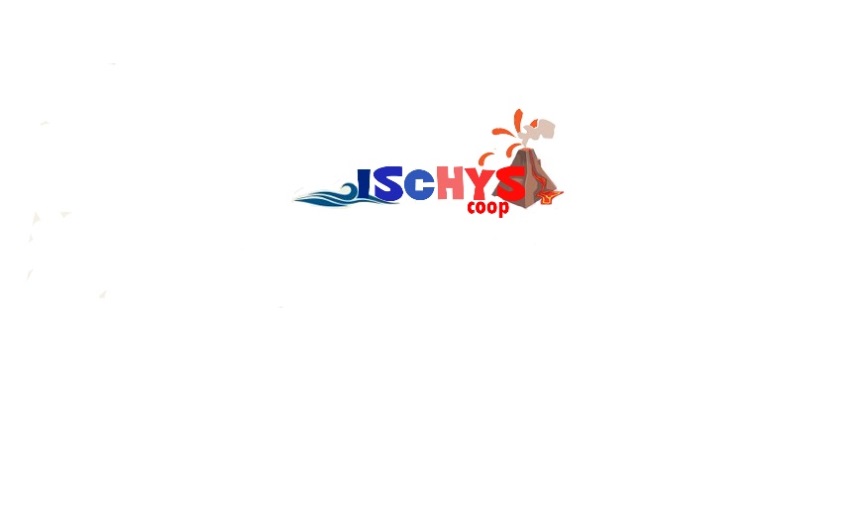 Description: square in igneous rocks with traditional sicilian scenes.
Price: 5,00€
Description: Torroncini with almonds and pistachios covered by chocolate.                                                 Price: 3,00€Weight: 100g
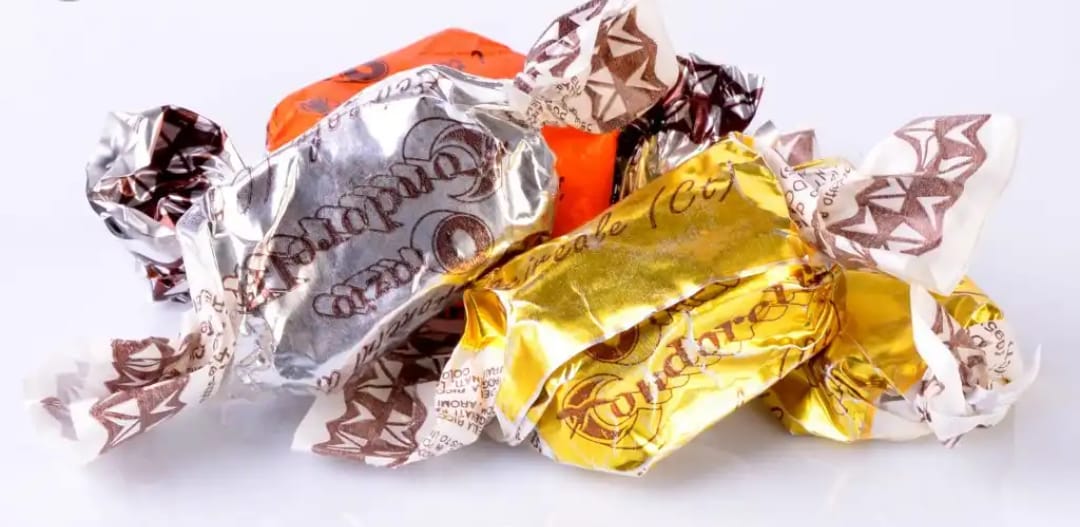 Description: dough of almond (sweet biscuits to the almond)Price:2,50€Weight: 100g
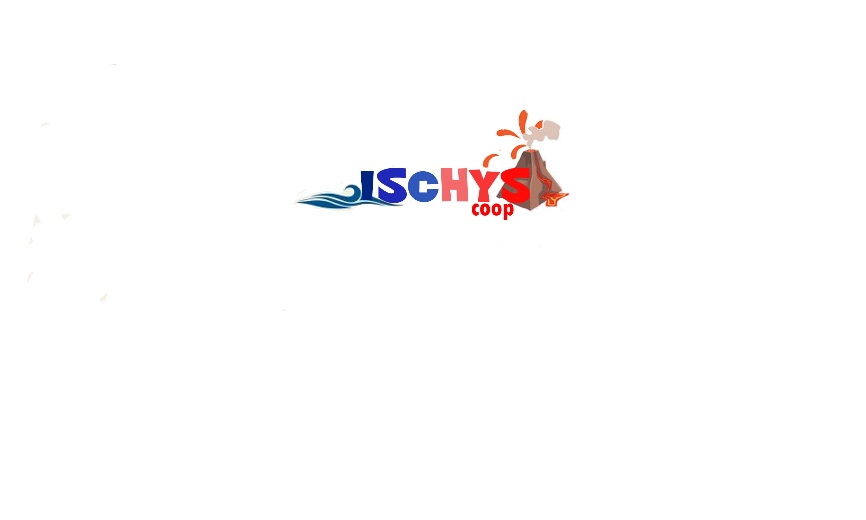 Description: sweet cream of pistachios.
Price: 4,50€
Weight: 200g
Description: Marzipan is a dessert composed of almond past combined with sugar and white eggs.Price: 5€ for 150g or 10€ for 350 g.
Description: «Sanguinella» is a non-alcoholic drink composed by frizzy water and red oranges typical of Sicily.Price:2€ for bottle (minimum order quantity six pieces, purchasable in multiple of six).
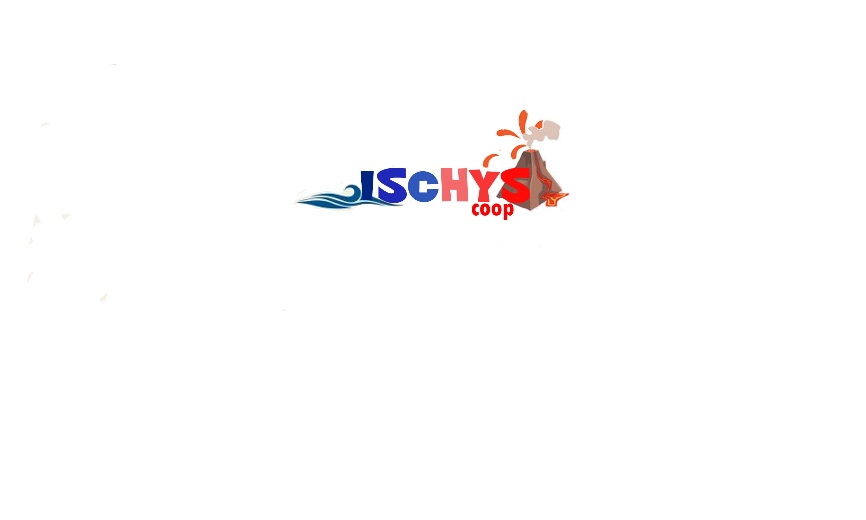 Description: «Verdello» is a non-alcoholic drink composed by frizzy water and yellow lemon typical of Sicily.Price:2€ for bottle (minimum order quantity six pieces, purchasable in multiple of six).
Description: cannoli are a typical sicilian dessert. Every wafer/cannolo must be filled in with chocolate cream, white cream or sweeted ricotta cheese ( see the picture below).
Price: 4,50€ for 250g
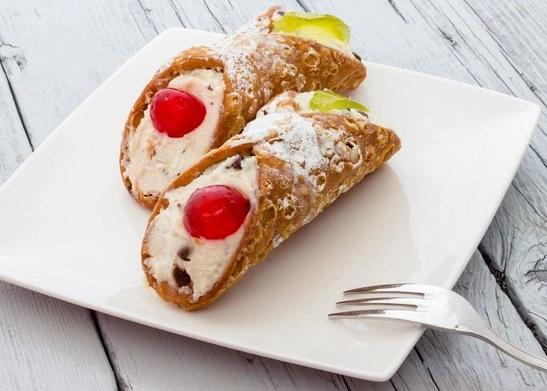